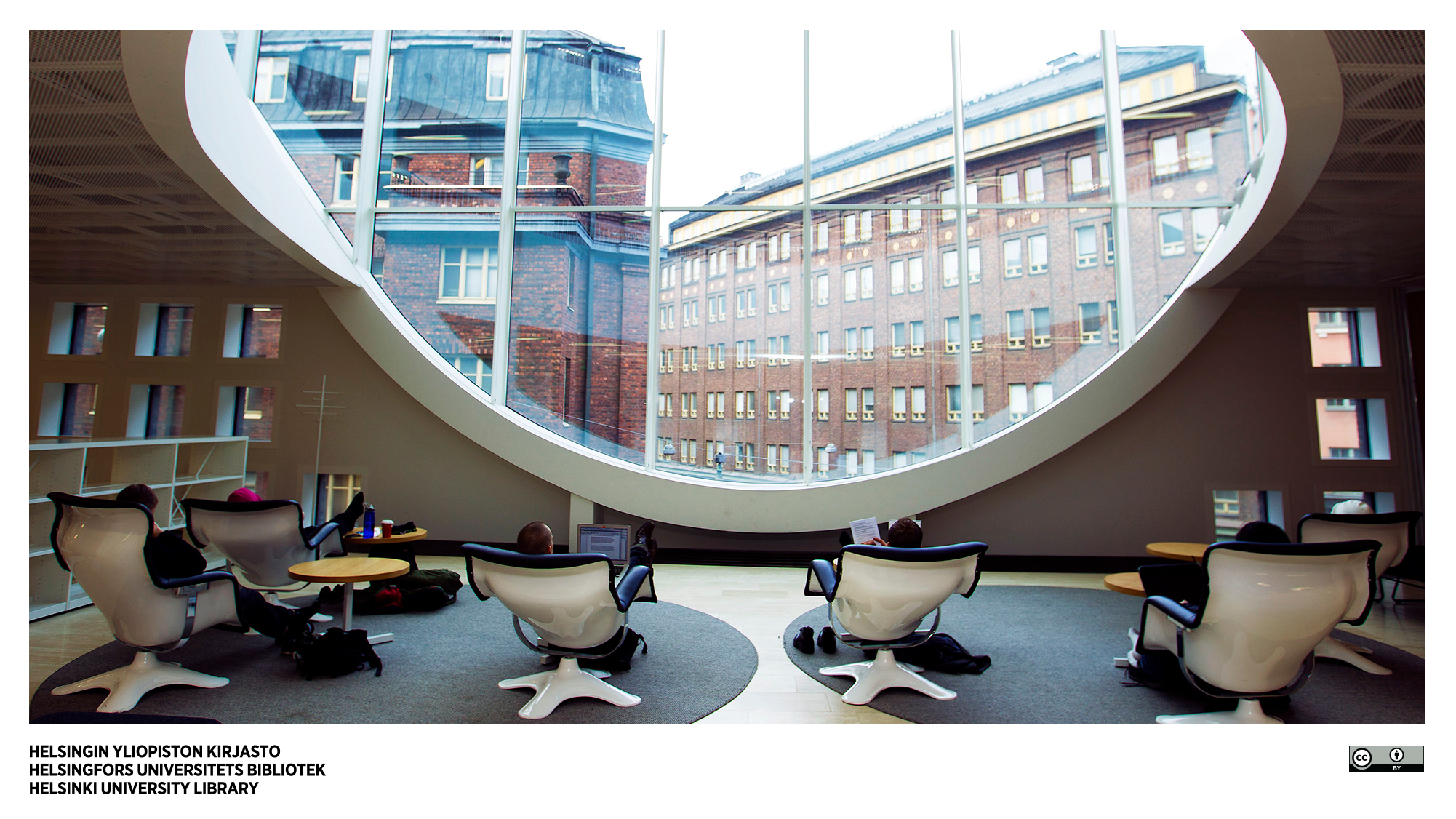 Helda open Books-Latauslukuja ja altmetriikkaa 2021
Markku Roinila
KUVA: LINDA TAMMISTO
1
HOB - latauslukuja ja altmetriikkaa
Vuoden 2021 HOB-lataukset top-10 (1/2021 – 12/2021)
Hob altmetriikan näkökulmasta
Altmetriikka=näkyvyys sosiaalisessa mediassa ja muissa verkkopalveluissa
Tarkastelun reunaehdot
Aikaväli tässä esityksessä on vuosi 2021 (joulukuun alkuun saakka)
Kaikki teokset on ensimmäistä kertaa julkaistu sähköisesti Helda Open Booksissa
Tarkastelu tehty Altmetrics explorerin ja Plum X:n avulla: Altmetric explorerissa DOI-luettelon avulla, Plum X:ssä yksittäisten kirjojen kohdalla
Tutkitaan mainintoja sosiaalisessa mediassa, blogeissa, uutisissa jne., maantieteellistä levinneisyyttä, saatetekstejä, kommentteja jne.
3
HOB - latauslukuja ja altmetriikkaa
HOB-kirjojen näkyvyys 2021
Maantieteellinen jakauma
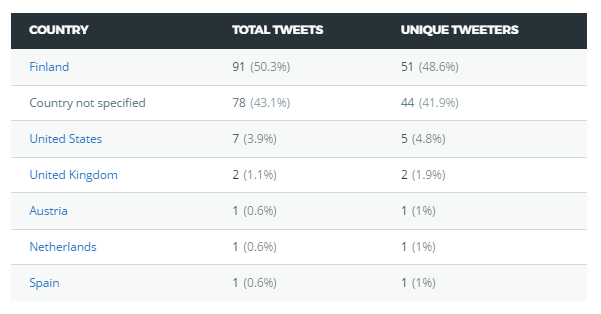 Vuonna 2021 Helda Open Booksissa ilmestyi 25 kirjaa
Niistä ilmestyi Kaikkiaan 182 mainintaa verkkopalveluissa, joissa 23 tapauksessa jakoa on jollain tavalla kommentoitu. 23:ssa tapauksessa ”jälkeä” on seurattu. 
Yhtä lukuunottamatta kaikki maininnat ovat sosiaalisesta mediasta, nimenomaan Twitteristä
105 yksilöllistä twiittaajaa, seitsemästä maasta. Twiitit jakautuneet ajallisesti melko tasaisesti
Tarkastelen seuraavassa muutamaa muista somenäkyvyyden kannalta erottuvaa kirjaa esimerkkitapauksina HOB-kirjan vaikuttavuudesta.
4
HOB - latauslukuja ja altmetriikkaa
Eniten näkyvyyttä keränneet julkaisut
5
HOB - latauslukuja ja altmetriikkaa
Yliopistopedagogiikan perusjalka
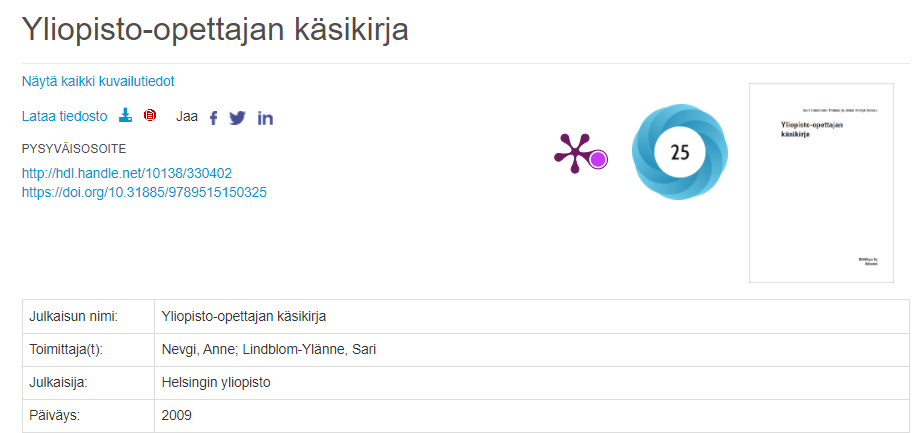 Latausluku 1874 
Altmetrics explorer: 29 twiittaajaa, 31 twiittiä
Twiiteistä näkyy, että teos on monille twiittaajille tuttu
Useimmiten jaettu kirjaston promoviestiä – osoittaa että sen kanssa kannattaa nähdä vaivaa!
Jakajina mm. Käyttäytymistieteellinen tdk, Sivistystyöntajat, Kumpulan pedagogiikka, tekijät…
Osoittaa myös, että avoimille oppimateriaaleille on kova tarve!
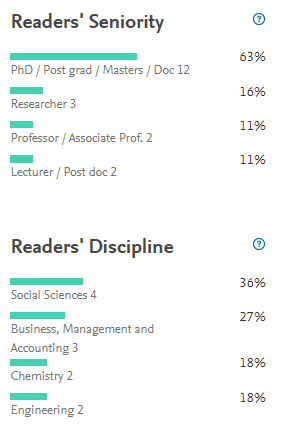 Plum X:Mendeleyssä 28 lukijaa, jakauma oikealla
6
HOB - latauslukuja ja altmetriikkaa
Somekärkeen muutamassa päivässä
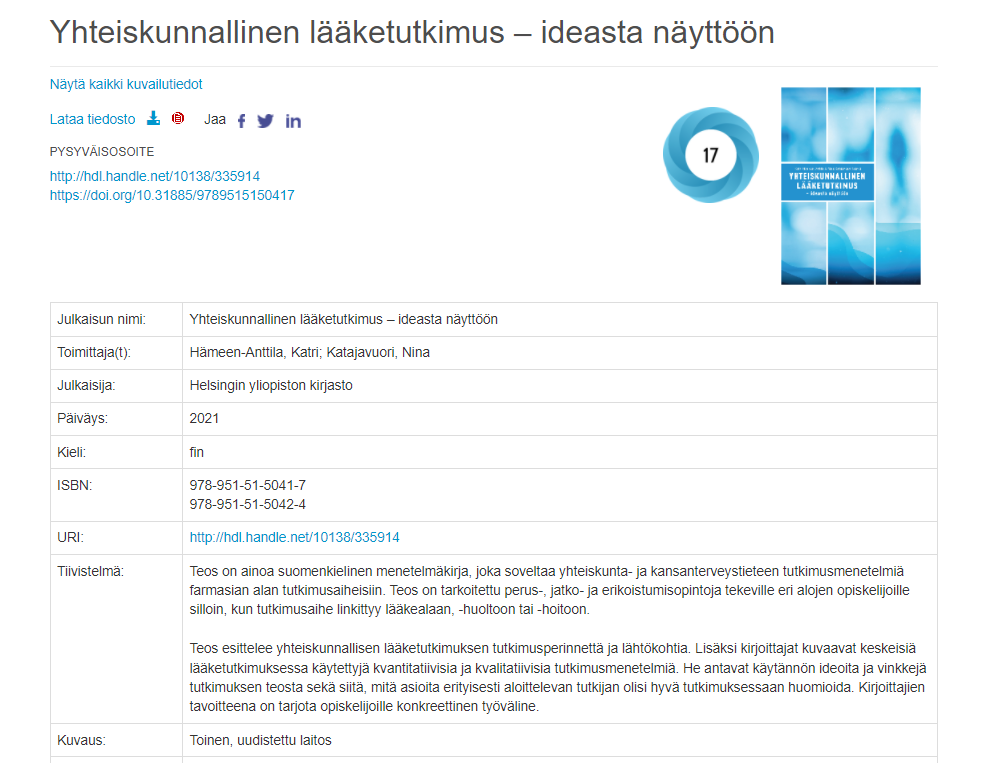 Yhteiskunnallinen lääketutkimus – ideasta näyttöön on ainoa suomenkielinen menetelmäkirja, joka soveltaa yhteiskunta- ja kansanterveystieteen tutkimusmenetelmiä farmasian alan tutkimusaiheisiin. 
Supernopea näkyvyys, julkaistu 30. 11. 2021, 2. 12. jo 19 twiittaajaa
Latausluku 85 (2. 12.)
Altmetrics explorer: twiittaajia 19 
Merkillepantavaa on tekijöiden oma aktiivinen markkinointi Twitterissä. Kiinnostusta on voinut lisätä myös se, että tämä on toinen, uudistettu laitos
Latausmääristä on liian varhaista sanoa vielä juuri mitään, mutta levinneisyyttä saattaa edesauttaa saatavuus myös epub-muodossa
Twiitit jaettu vain Suomessa (suomenkielinen teos)
7
HOB - latauslukuja ja altmetriikkaa
Jack Rueterille omistettu juhlakirja Multilingual Facilitation (ed. Mika Hämäläinen, Niko Partanen ja Khalid Alnaijar)
Latausluku 1819 
Altmetrics explorer: 22 twiittaajaa, 1 Mendeley-käyttäjää
Paljon lukijoita USA:ssa ja Englannissa
64% lukijoista ei-akateemisia
Koska kirjan luvuilla omat tunnisteet, voidaan nähdä, että vain kahta lukua on twittattu (viittomakieli & uhanahaiset kielet)
Monipuolisesti monikielisyydestä
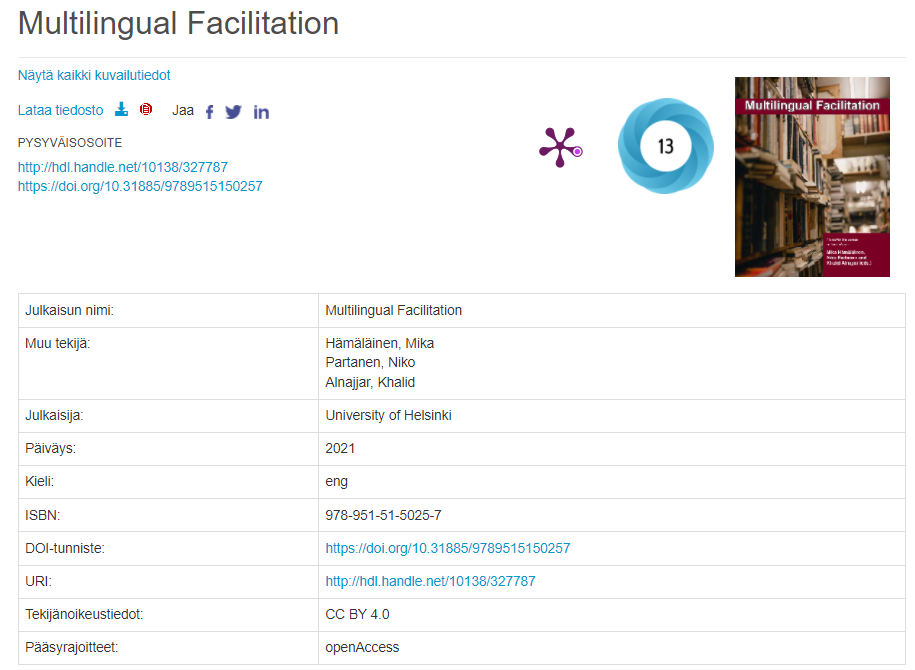 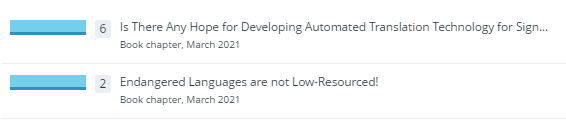 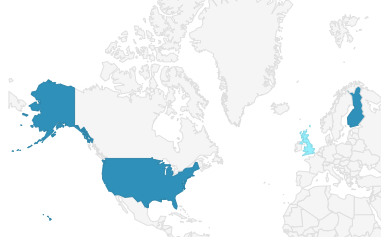 8
HOB - latauslukuja ja altmetriikkaa
Yliopistouudistuksen jälkipyykki
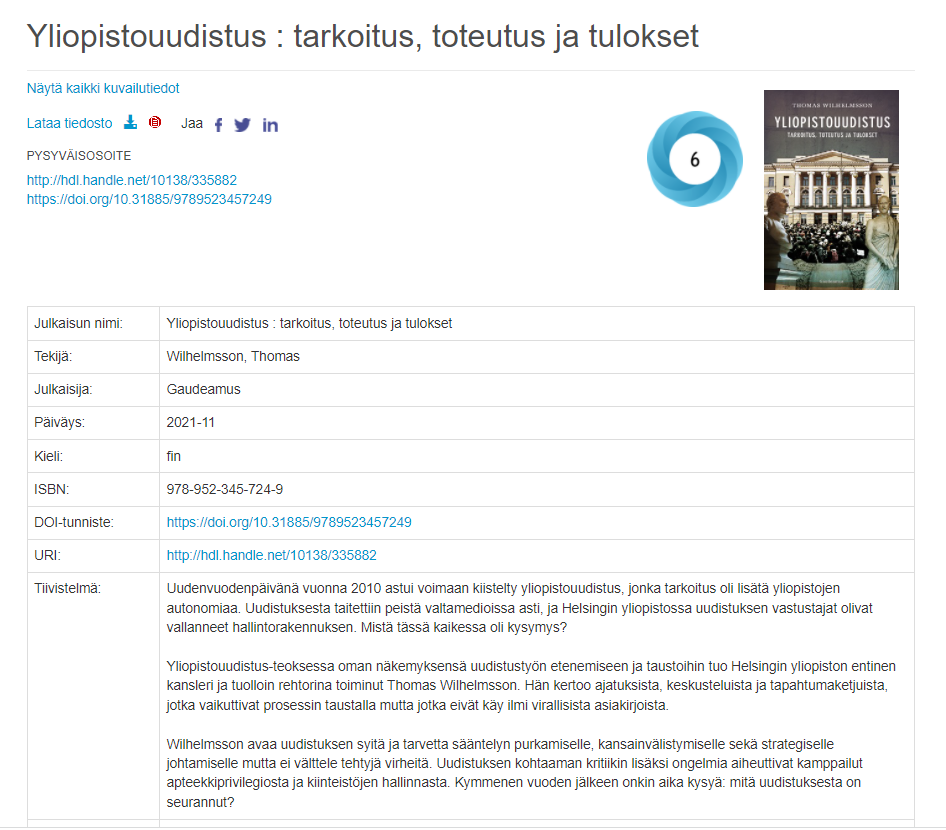 Latausluku 199
Altmetrics explorer: 7 twiittaajaa, suurin osa ”suurta yleisöä”
Twiitattu vain Suomessa
Eräänlainen vastaesimerkki Yhteiskunnallinen lääketutkimus kirjalle – julkaistu hieman aiemmin, mutta näkyvyys jäänyt vähäiseksi ajankohtaisesta aiheesta ja tunnetusta tekijästä huolimatta
Selittäviä tekijöitä: julkaistu myös painettuna, tekijä itse ei ole jakanut somessa
Hyvä esimerkki onnistuneesta alkuperäisjaosta: kaikki edelleenjaot samalla tekstillä
9
HOB - latauslukuja ja altmetriikkaa
Vähiten huomiota saaneet kirjat
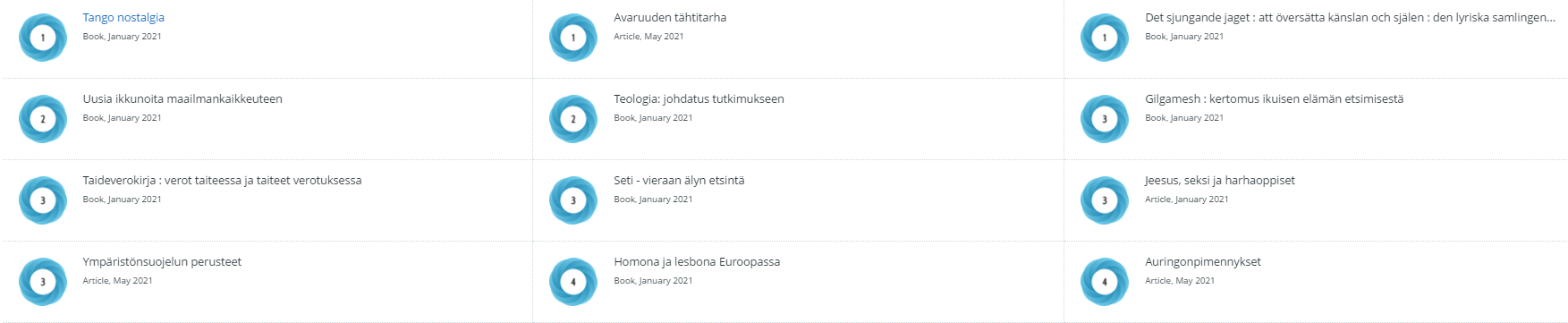 FF
Alle viisi kertaa twiitatut. Haussa ei mukana Multilingual Facilitation-kirjan lukuja, joista suurinta osaa ei jaettu kertaakaan
Kerran-kaksi jaetut tyypillisesti kirjoja, joista on twiitattu ”viran puolesta” tai muutaman kirjastolaisen twiittauksia
Merkillepantavaa, että Teologia-kurssikirja sekä Gilgamesh jäänyt vähälle huomiolle
10
HOB - latauslukuja ja altmetriikkaa
Muutama huomio
Suurta variaatioita eniten näkyvyyttä keränneissä kirjoissa – yksi uudelleenjulkaista kurssikirja, toinen tuliterä artikkelikokoelma, kolmas tuore juhlakirja
Yhteiskunnallinen lääketutkimus ja Multilingual Facilitation ilmestyneet ensi kerran HOBissa, Yliopistouudistus myös painettuna hieman aiemmin
Yliopistopedagogiikan käsikirja ja Multilingual facilitation keränneet sekä suuret latausluvut että näkyvyyden, Yhteiskunnallisen lääketutkimuksen kohdalla näkyvyys ei heijastunut latauslukuihin
Eniten näkyvyyttä saaneet kirjat ovat hyvin erityyppisiä
Ei ole havaittavissa ”floodausta” eli että kirjoittaja tms. pyrkii lisäämään tarkoituksella teoksen näkyvyyttä (suurin twiittaajaryhmä kirjastolaiset – viran puolesta joka kirjasta yksi twiitti kirjaston tililtä, mutta usein muutkin kirjastolaiset jakavat twiitin)
Kuitenkin hyötyä siitä että eri toimittajat/artikkelikokoelman kirjoittajat twiittaavat kukin kirjasta sopivalla kommentilla – hyvä oheisteksti rohkaisee jakamaan (vrt. Yliopistouudistus)
11
HOB - latauslukuja ja altmetriikkaa
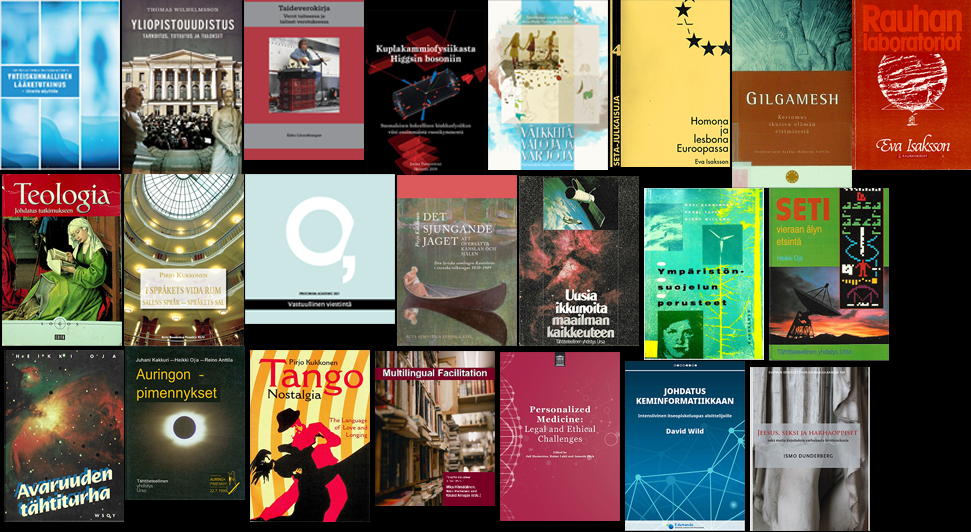 12
HOB - latauslukuja ja altmetriikkaa
Kiitos ja hyvää joulua!